Mistrzostwa Makroregionu  Południowego OYAMA KARATE
21 kwietnia 2018r. w Sosnowcu odbyły się Otwarte Mistrzostwa Makroregionu Południowego Oyama Karate  w konkurencjach walki.
Gabriela Gabryś  w kategorii wiekowej 10-12lat oraz wagowej do 40kg, po dużej przewadze nad rywalkami zdobyła złoty medal.
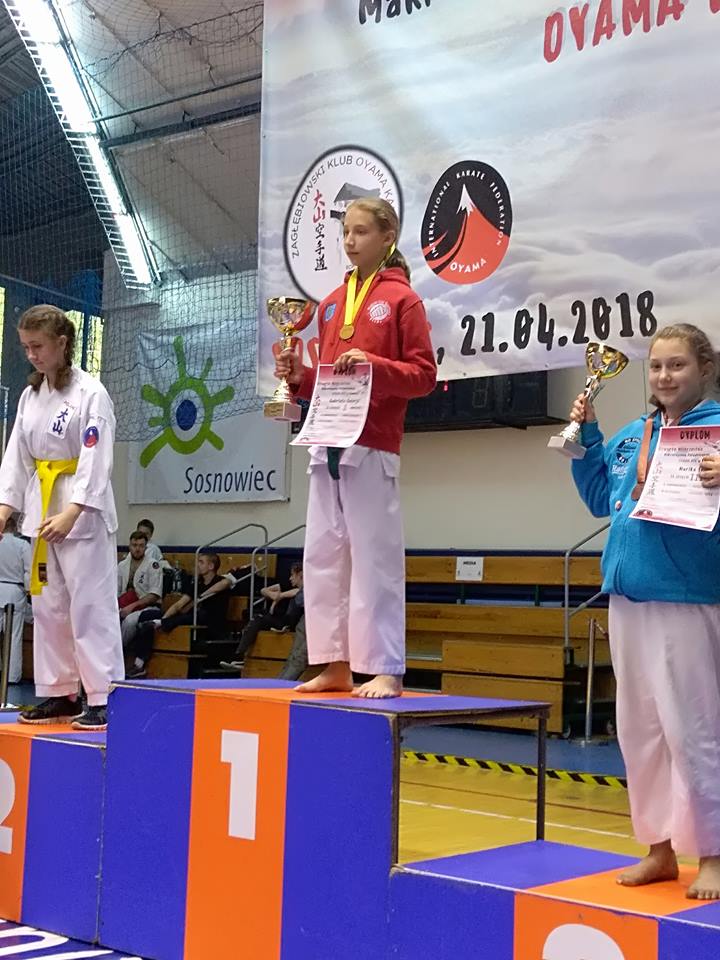 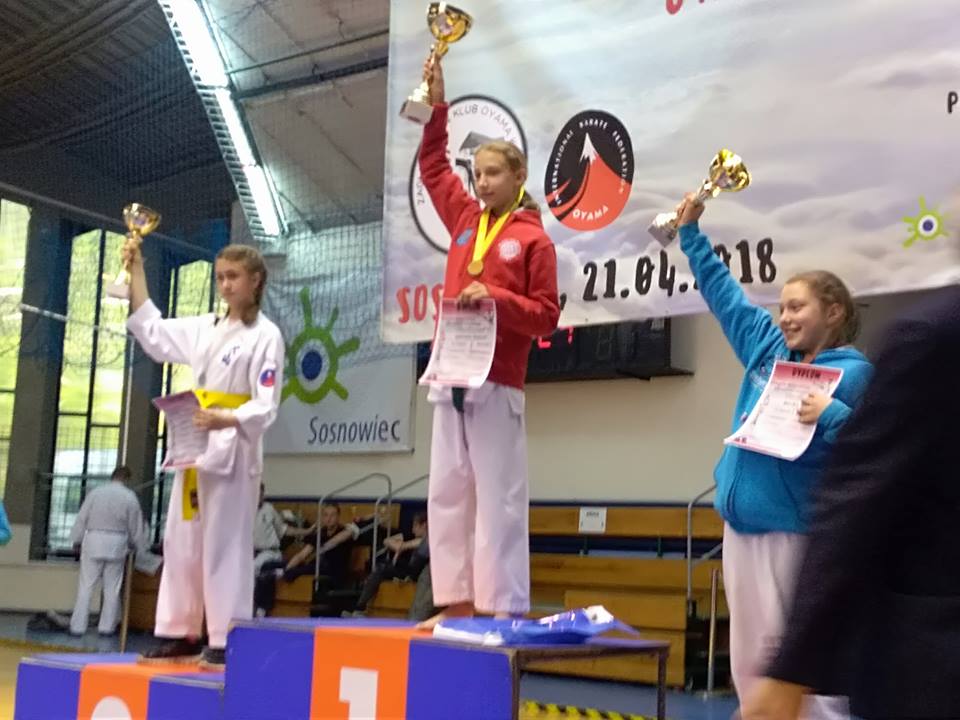 XXIII Mistrzostwa Polski Oyama Karate w Kumite
19-20 maja 2018r. W Jeleniej Górze odbyły się Mistrzostwa Polski Oyama Karate w Kumite.
Gabriela Gabryś  po zaciętej rywalizacji zdobyła złoty medal w kategorii LEKKI KONTAKT -40kg.
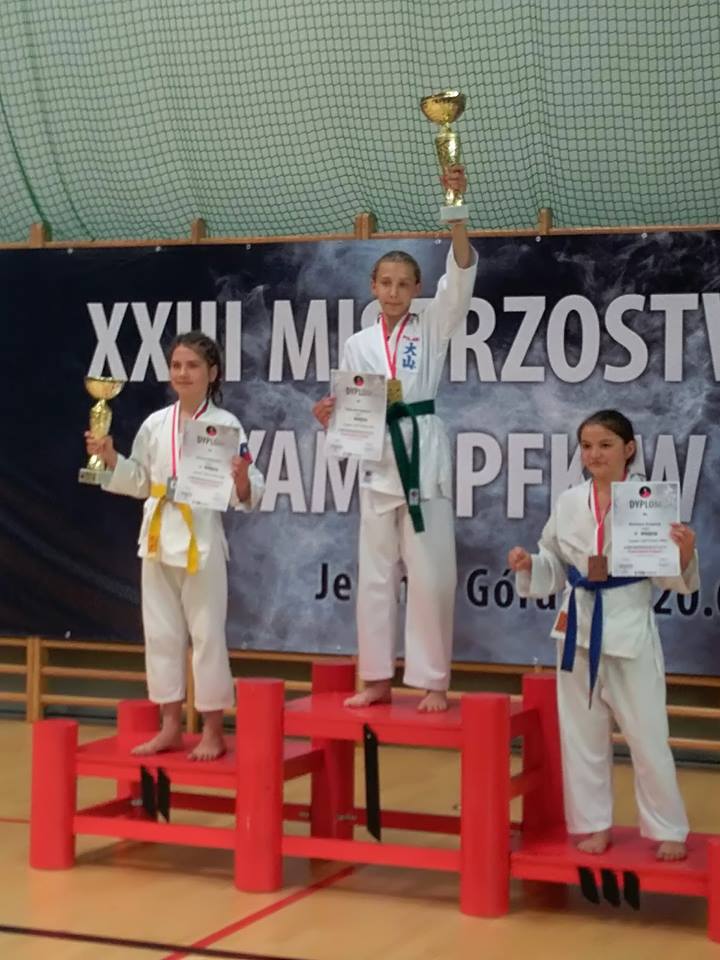 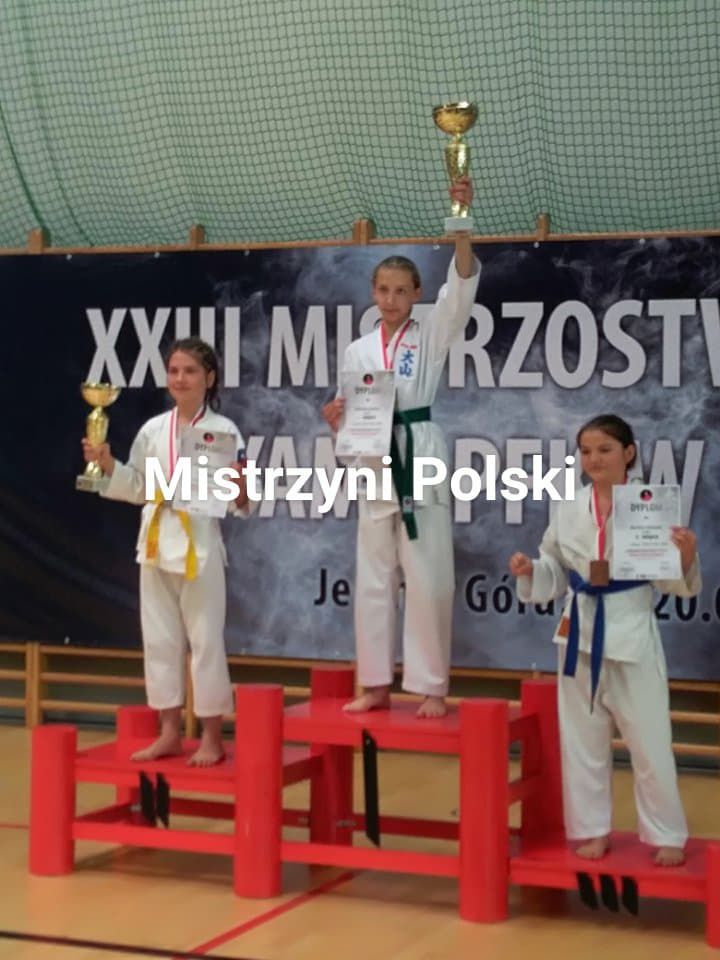